PDO Second Alert
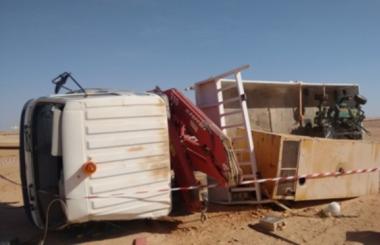 Date: 24.03.2017 		Incident: MVI-MTC 
What happened?

HIAB loaded with a diesel generator and fusion machine  tipped over  to the left side while making a right turn on graded road, resulting in minor injury to the driver and damage to the vehicle.  

Your learning from this incident..

Drivers : 
 Negotiate bends at appropriate speed.
 Respect intervention
  
All Personnel :   
 Use only authorised routes.
 Use padding for improved load restraint
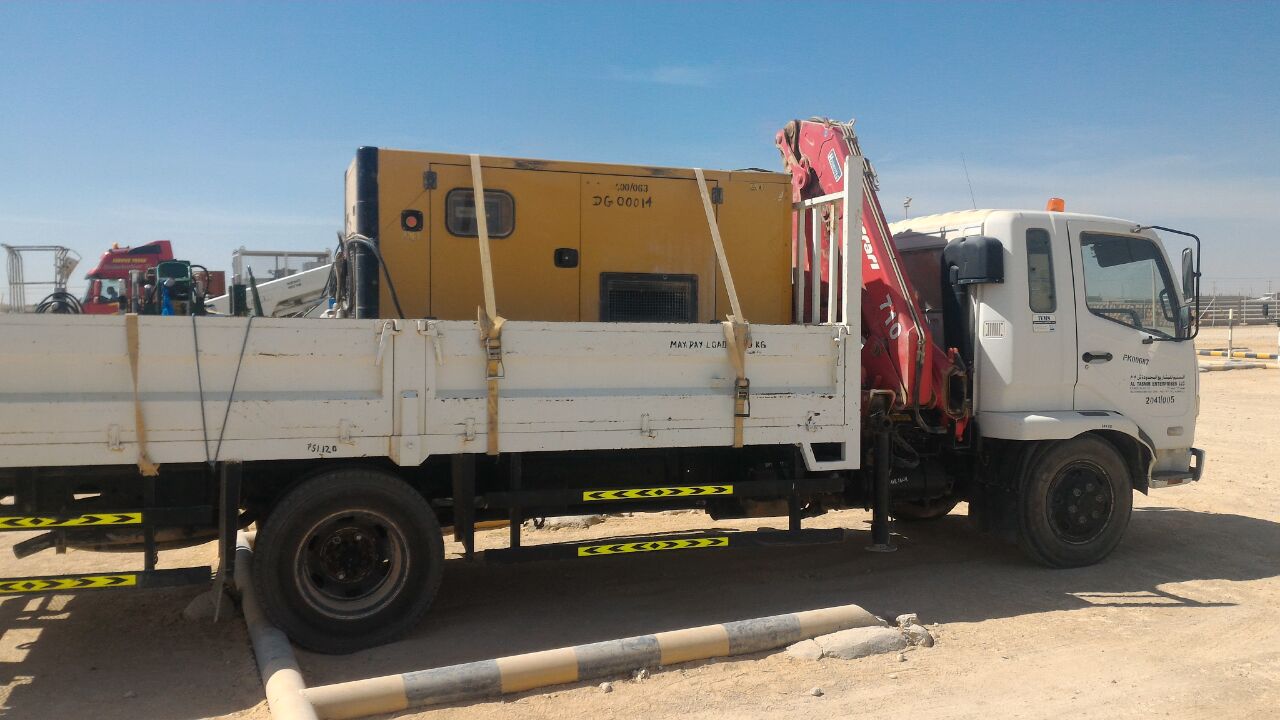 Always Drive the vehicle according to the road condition
1
Management self audit
Date: 24.03.2017 		Incident: MVI-MTC
As a learning from this incident and ensure continual improvement all contract
managers must review their HSE HEMP against the questions asked below        

Confirm the following:

Do you ensure that Journey  plan route is followed ?
Do you ensure that new/young drivers are adequately mentored  prior to assigning the task?
Is there any arrangement to communicate from GSM blind/remote area?
Is there any assurance system to ensure  load is adequately restrained?
Do have a formal system to monitor the driver’s behaviour other than IVMS?
2
[Speaker Notes: Make a list of closed questions (only ‘yes’ or ‘no’ as an answer) to ask other contractors if they have the same issues based on the management or HSE-MS failings or shortfalls identified in the investigation. Pretend you have to audit other companies to see if they could have the same issues.]